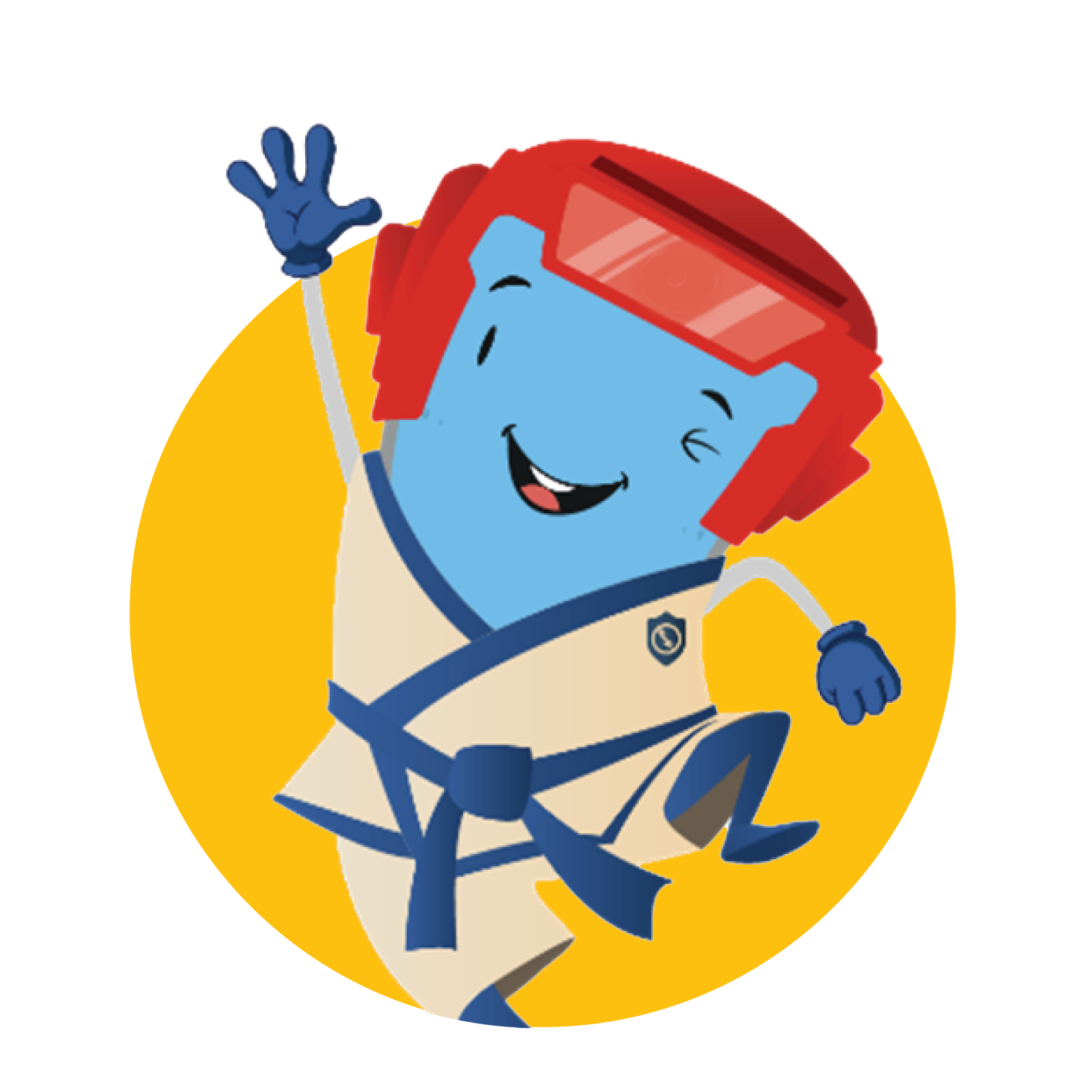 和桑哥一起学在线安全
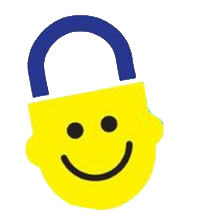 第 4 集： 
各种社交网络
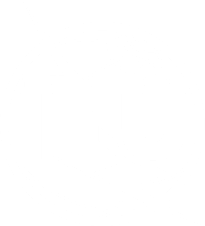 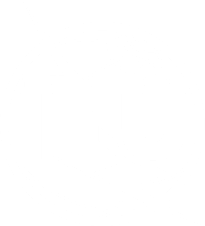 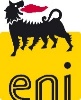 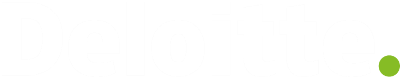 你的智能手机或平板电脑是你的
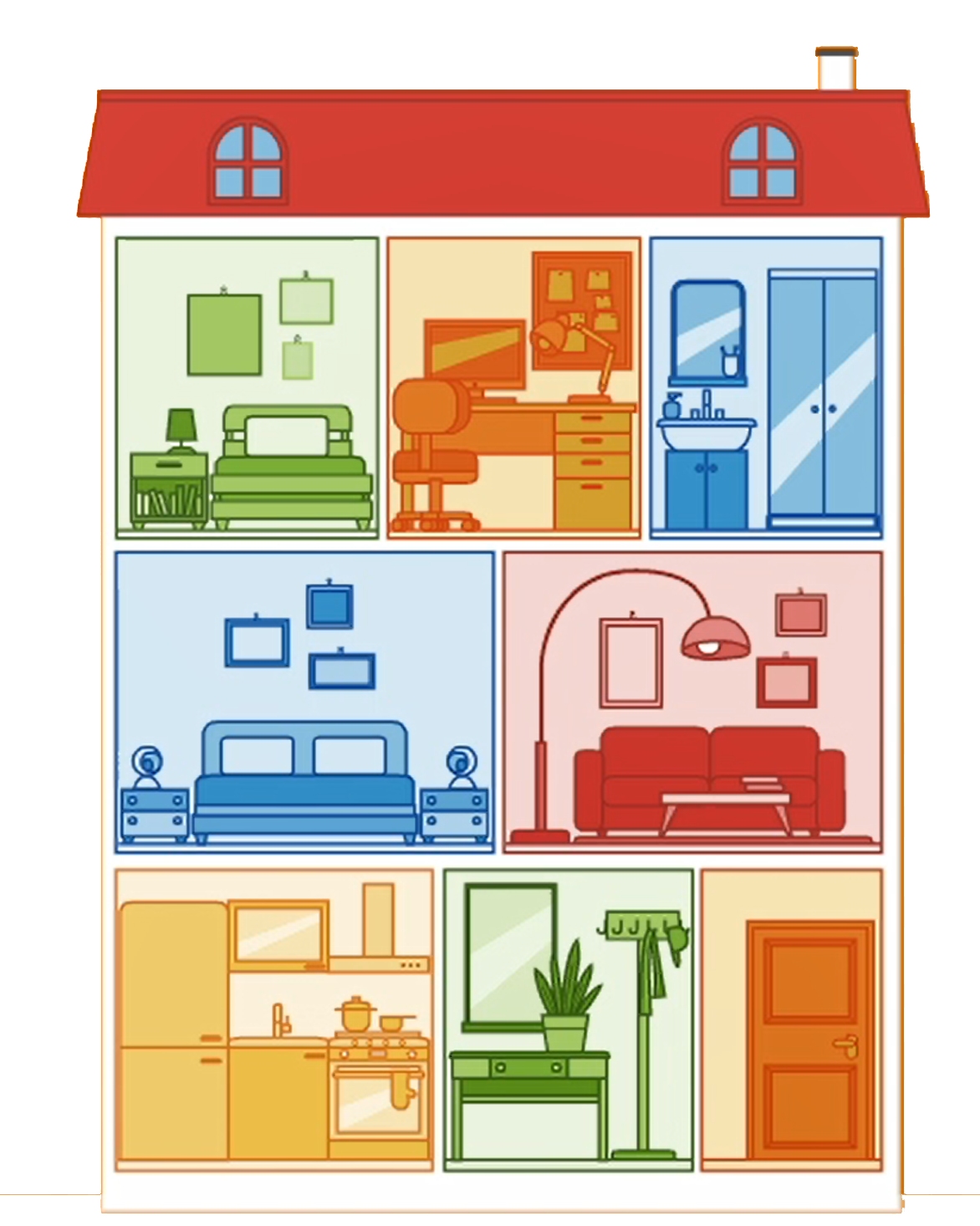 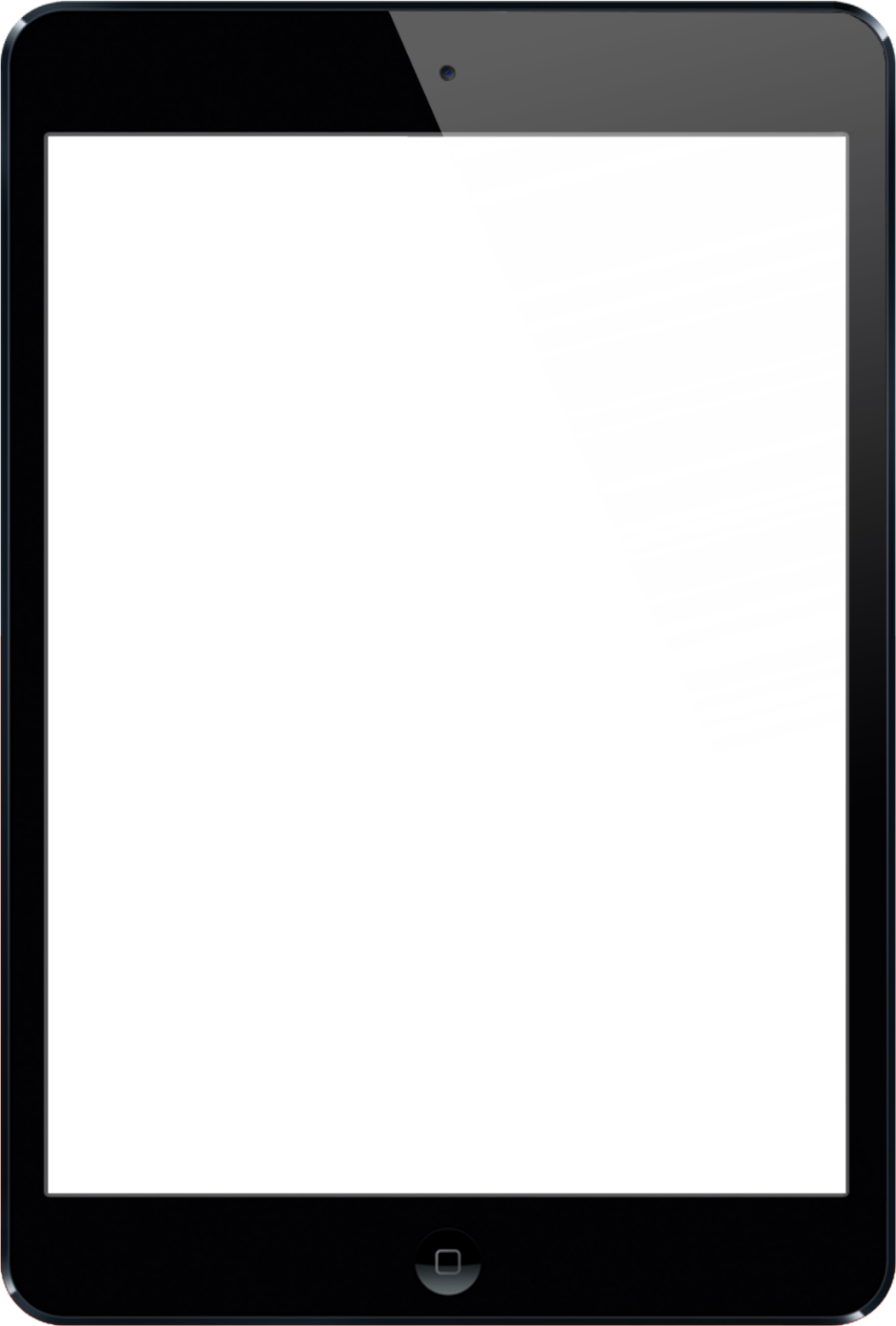 数字房屋
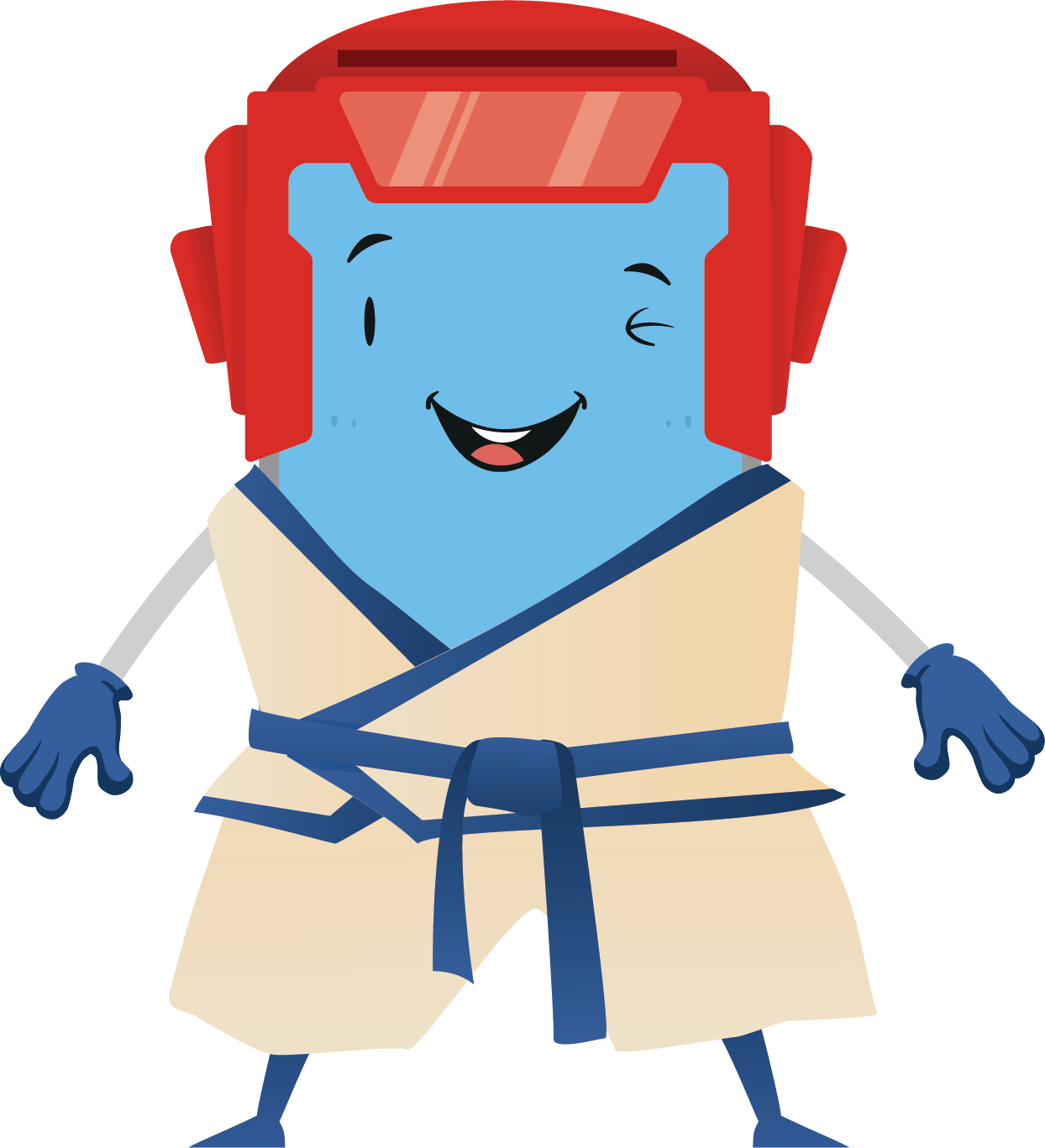 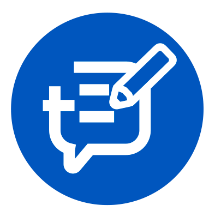 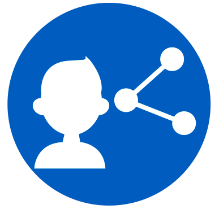 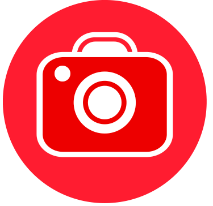 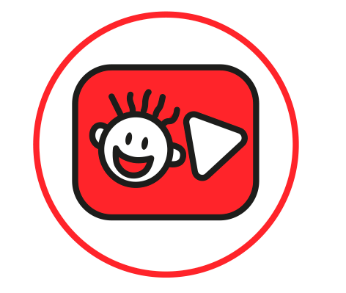 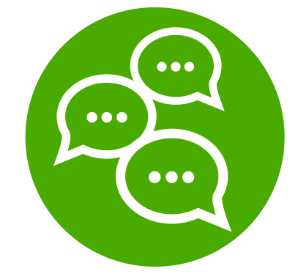 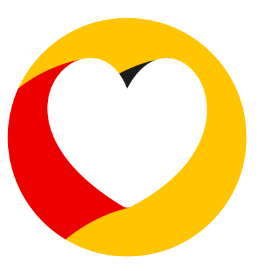 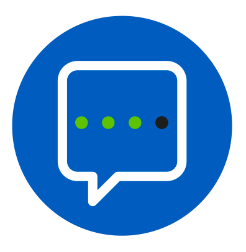 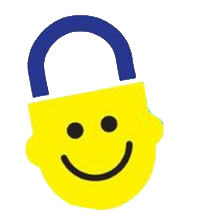 信息
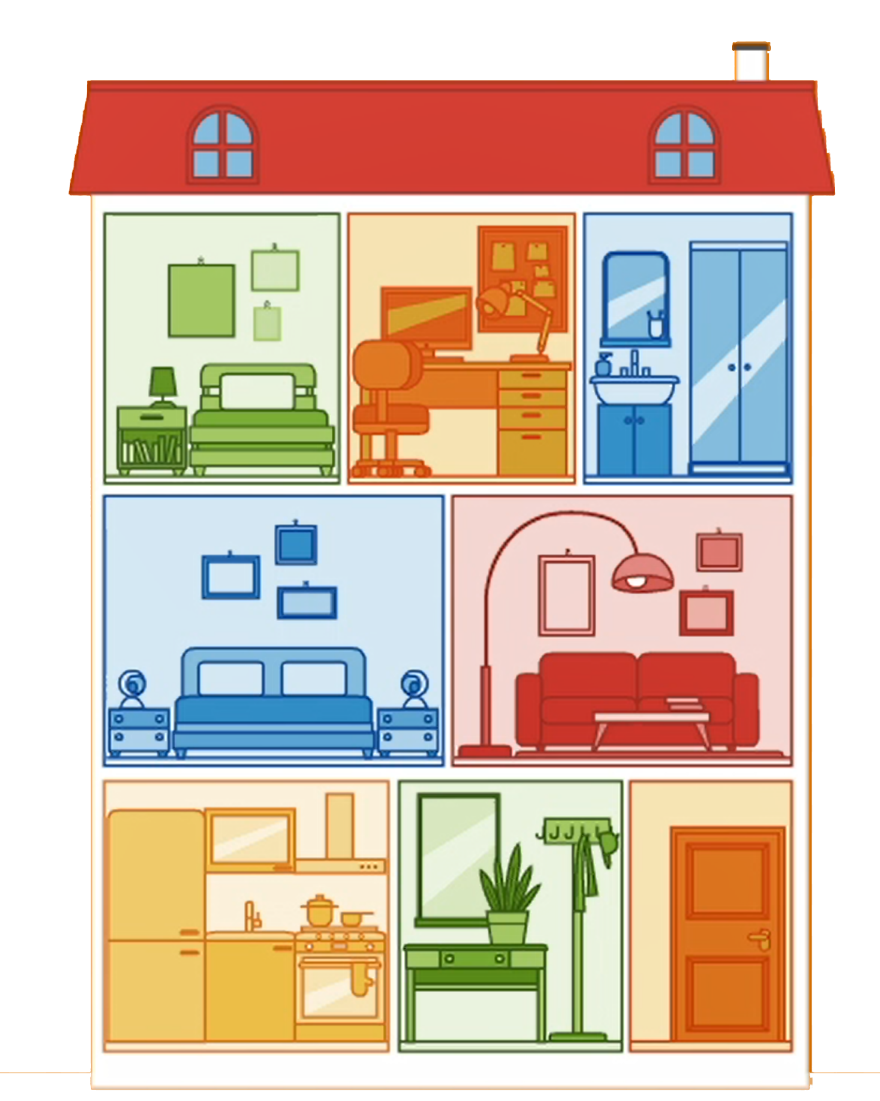 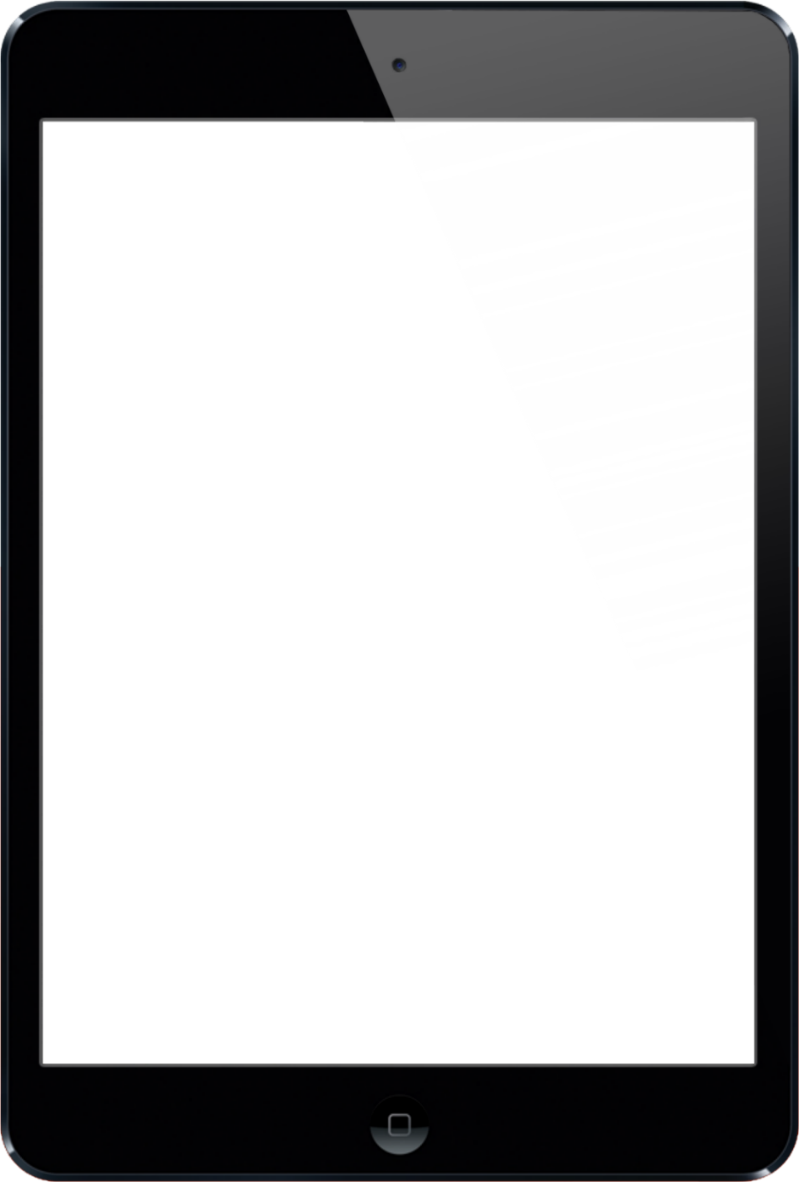 ⬤  照片
⬤  你朋友的   照片
⬤  聊天
⬤  位置
⬤  名字
⬤  姓
⬤  生日
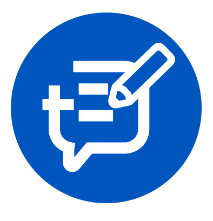 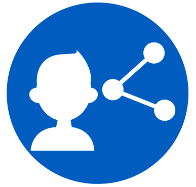 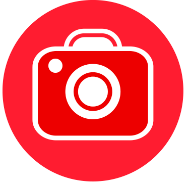 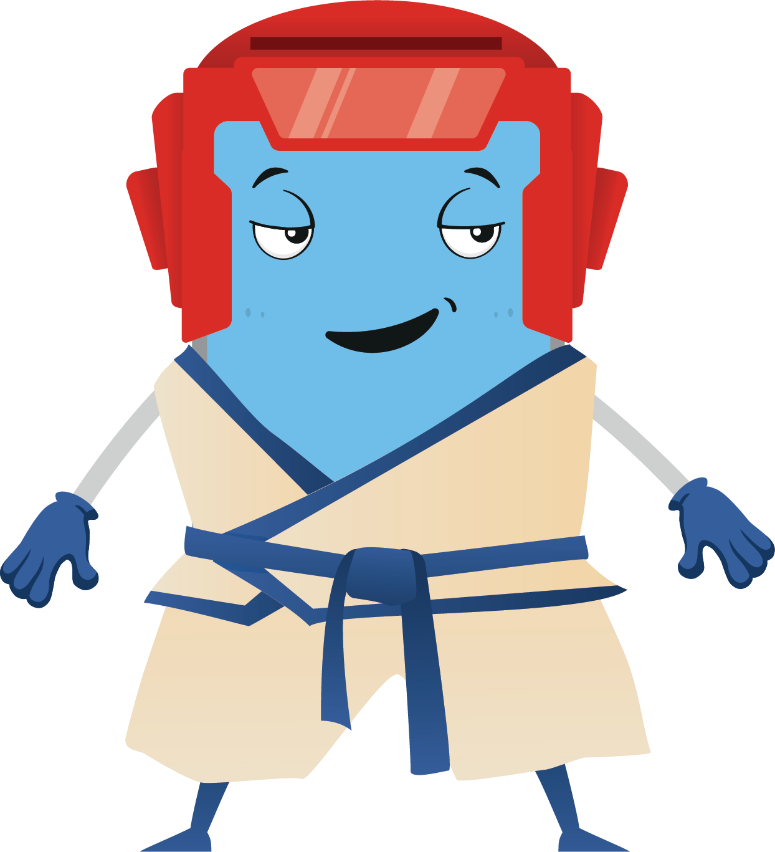 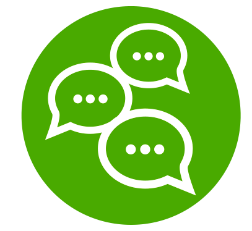 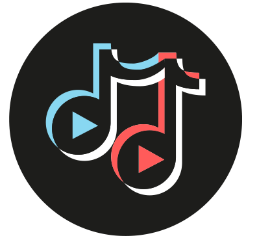 ⬤  位置
⬤  与朋友聊天
⬤  机密信息
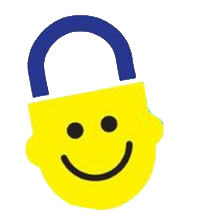 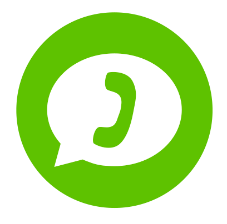 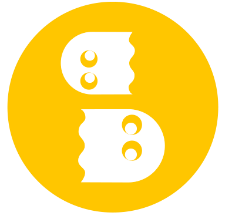 各种社交网络
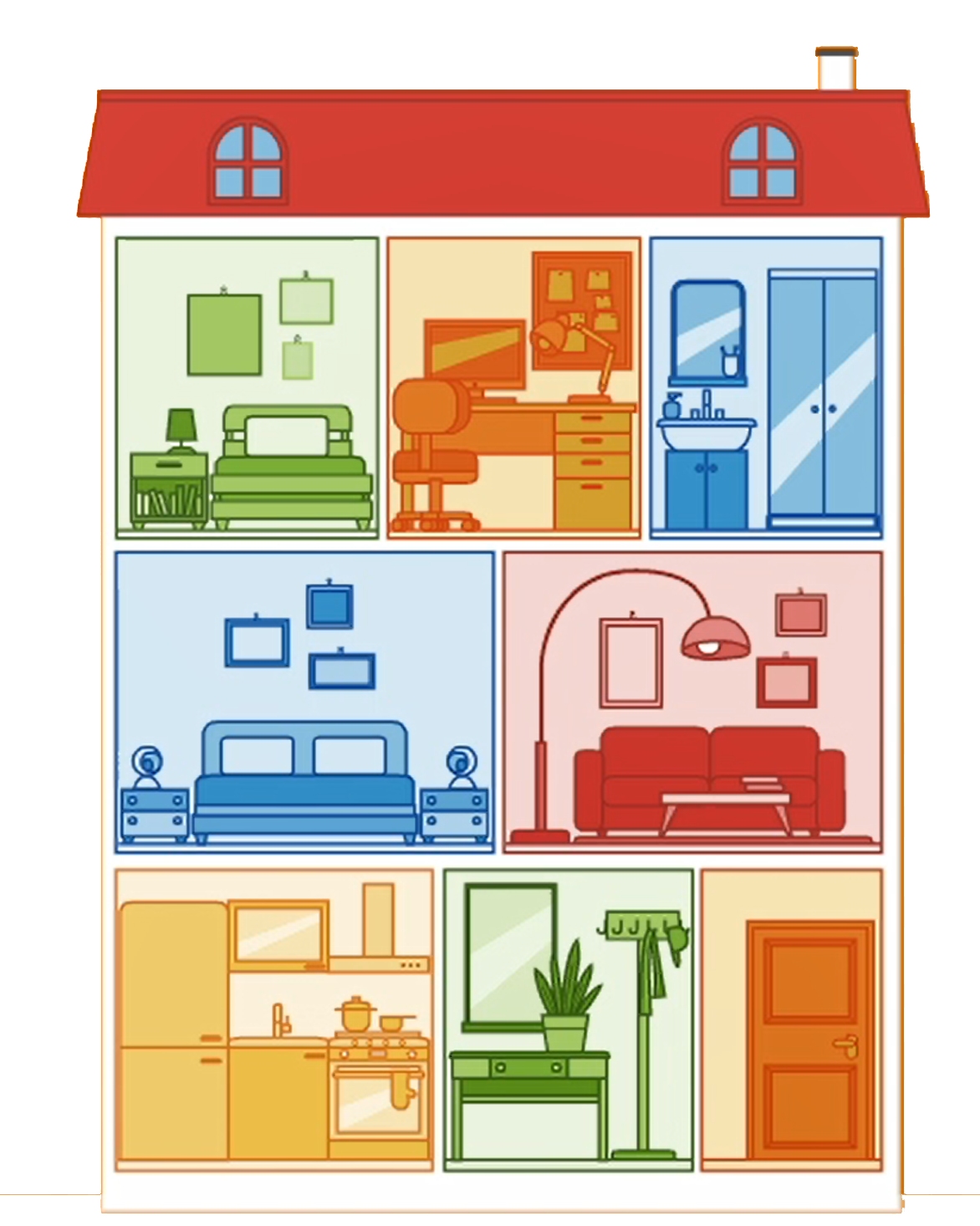 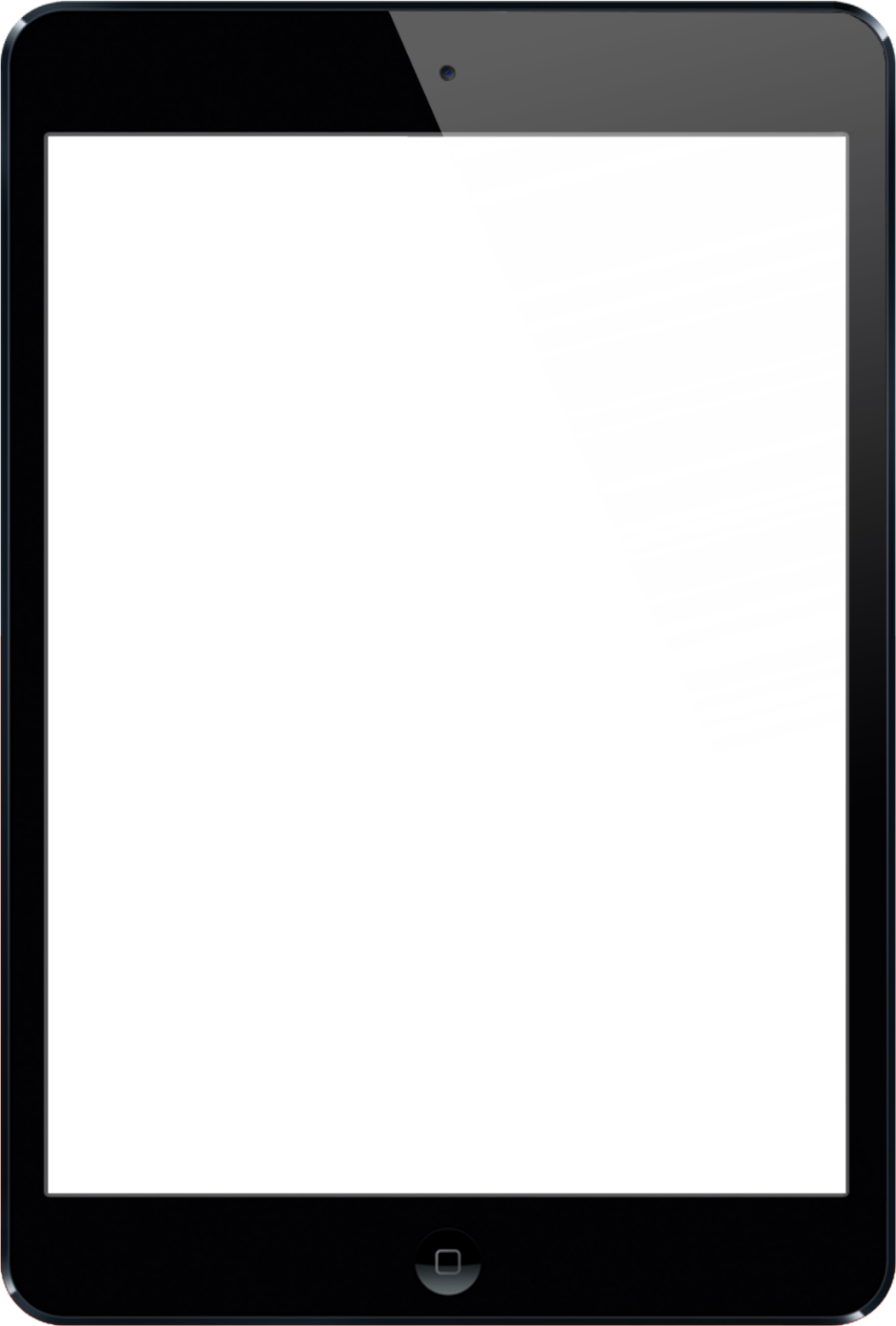 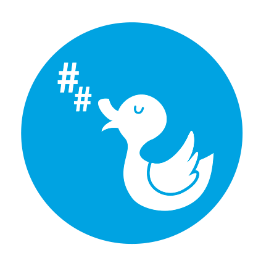 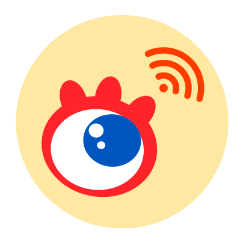 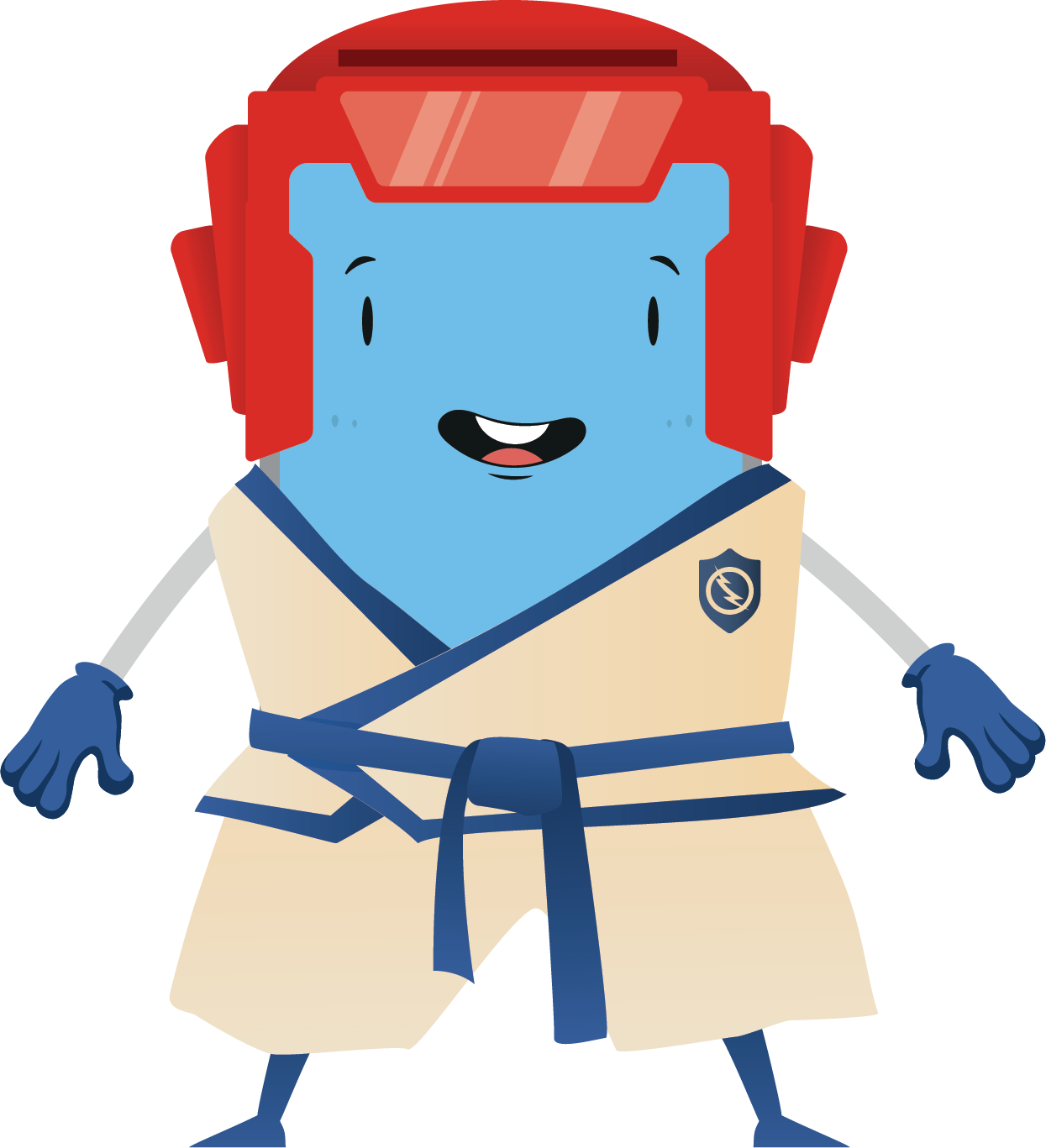 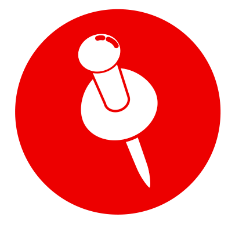 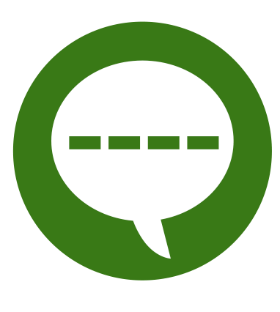 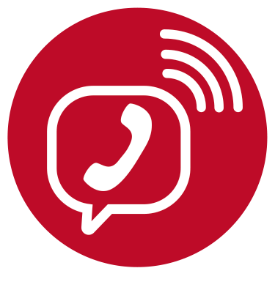 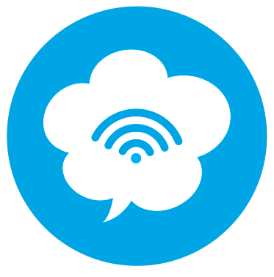 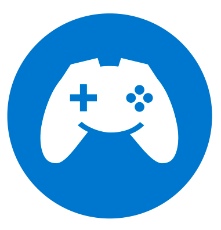 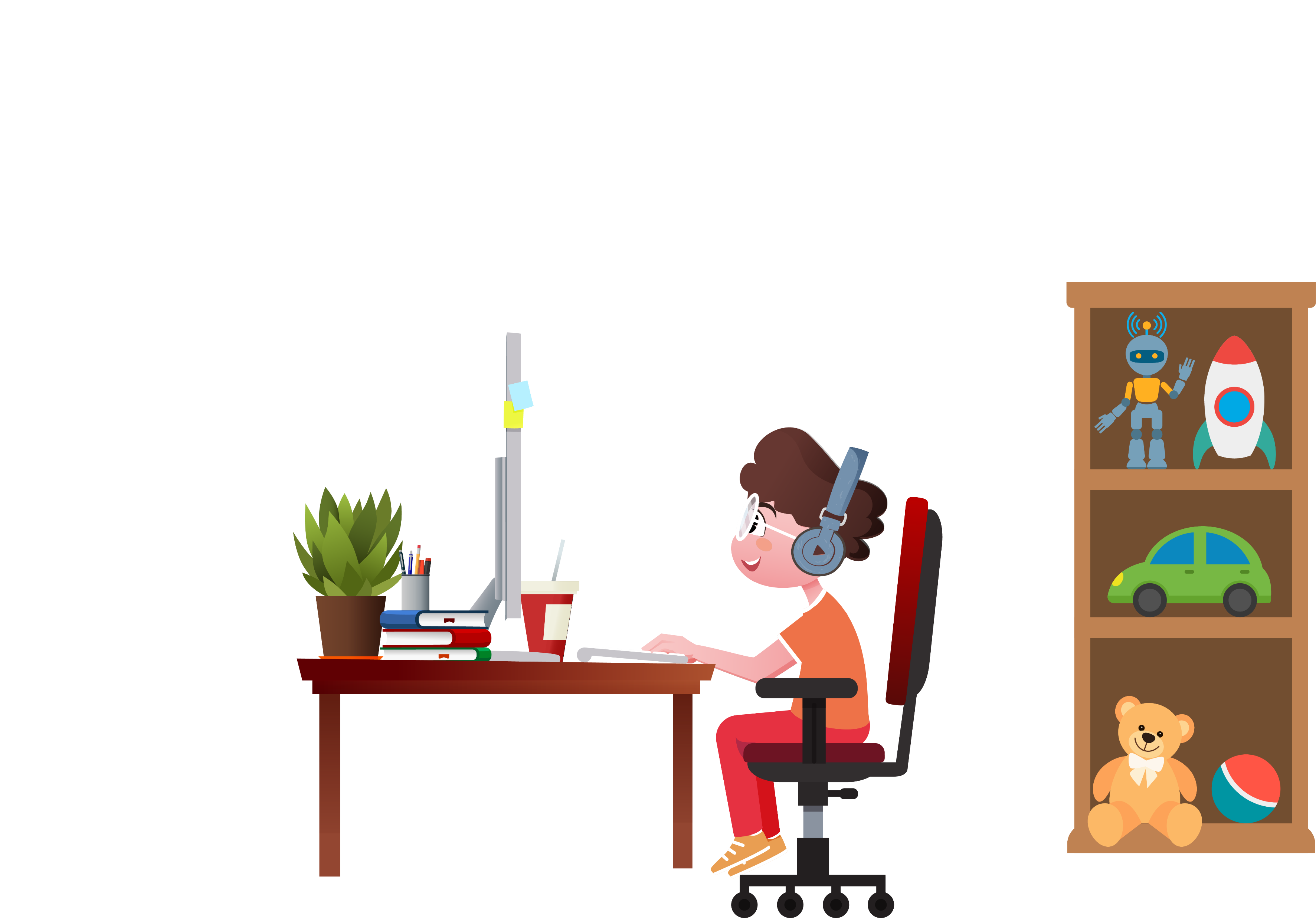 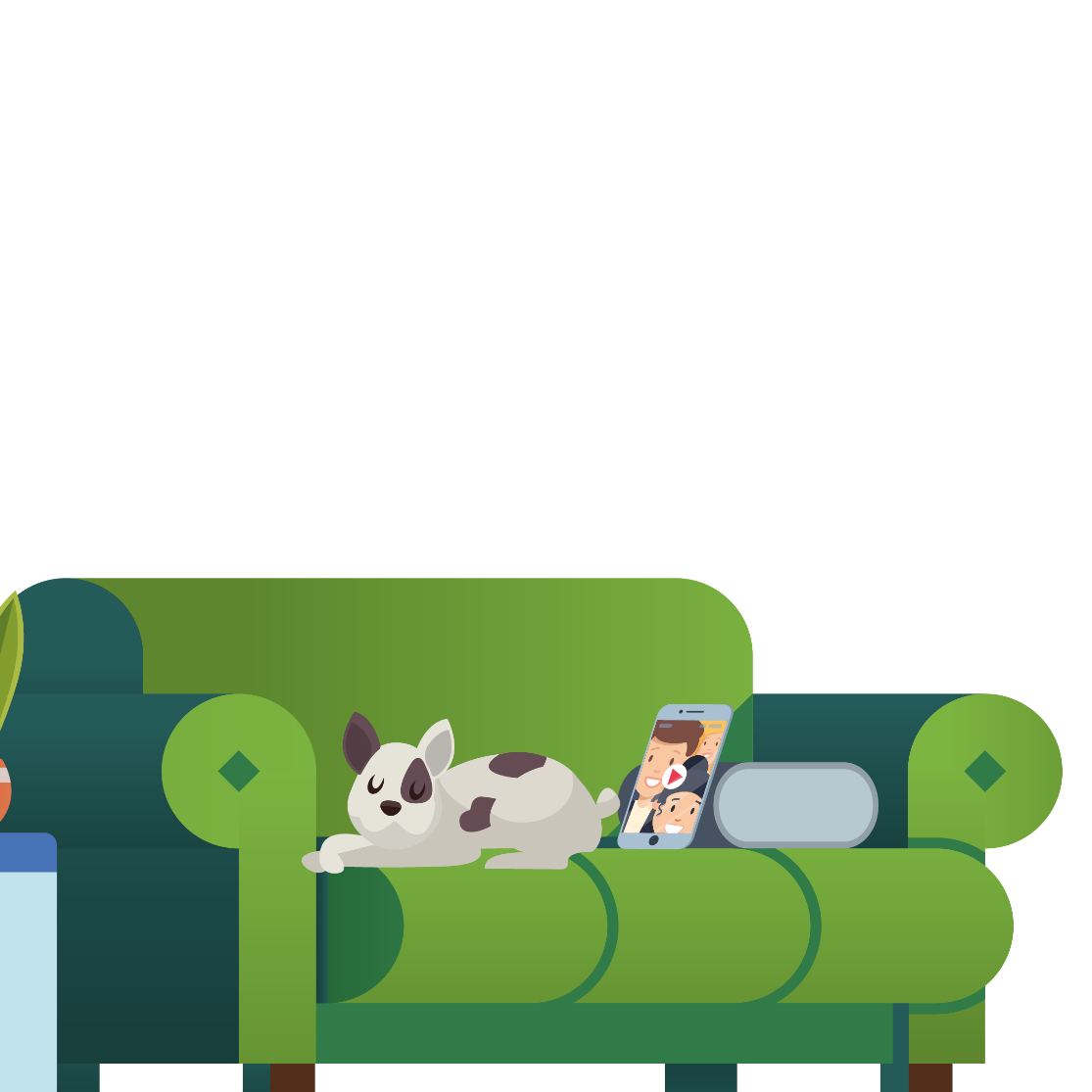 社交网络
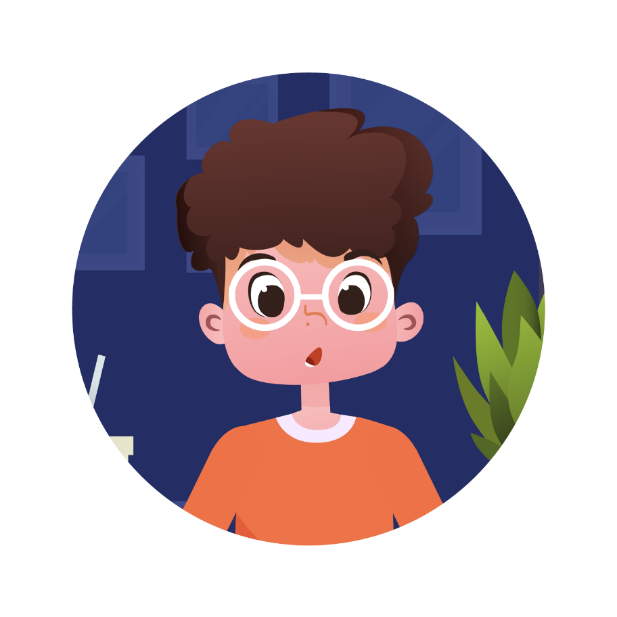 无论你在哪里，只要你想，社交网络就是你在网上与其他人联系的地方，你可以在那里交流思想，并彼此互动。
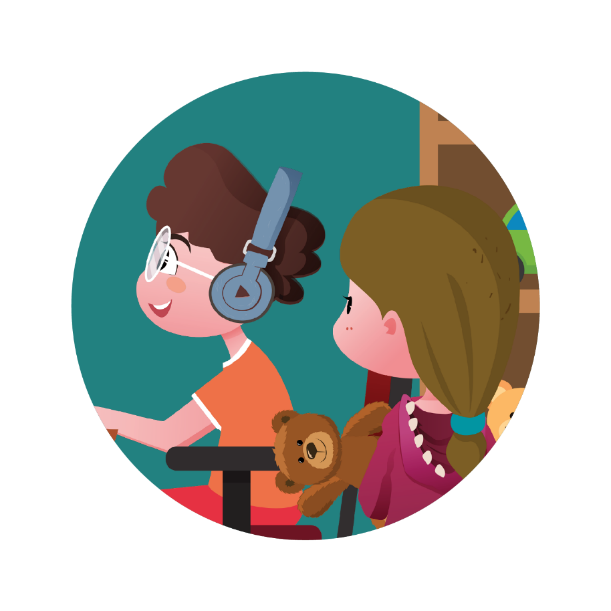 交流，分享照片，
与你的朋友始终保持联系
.
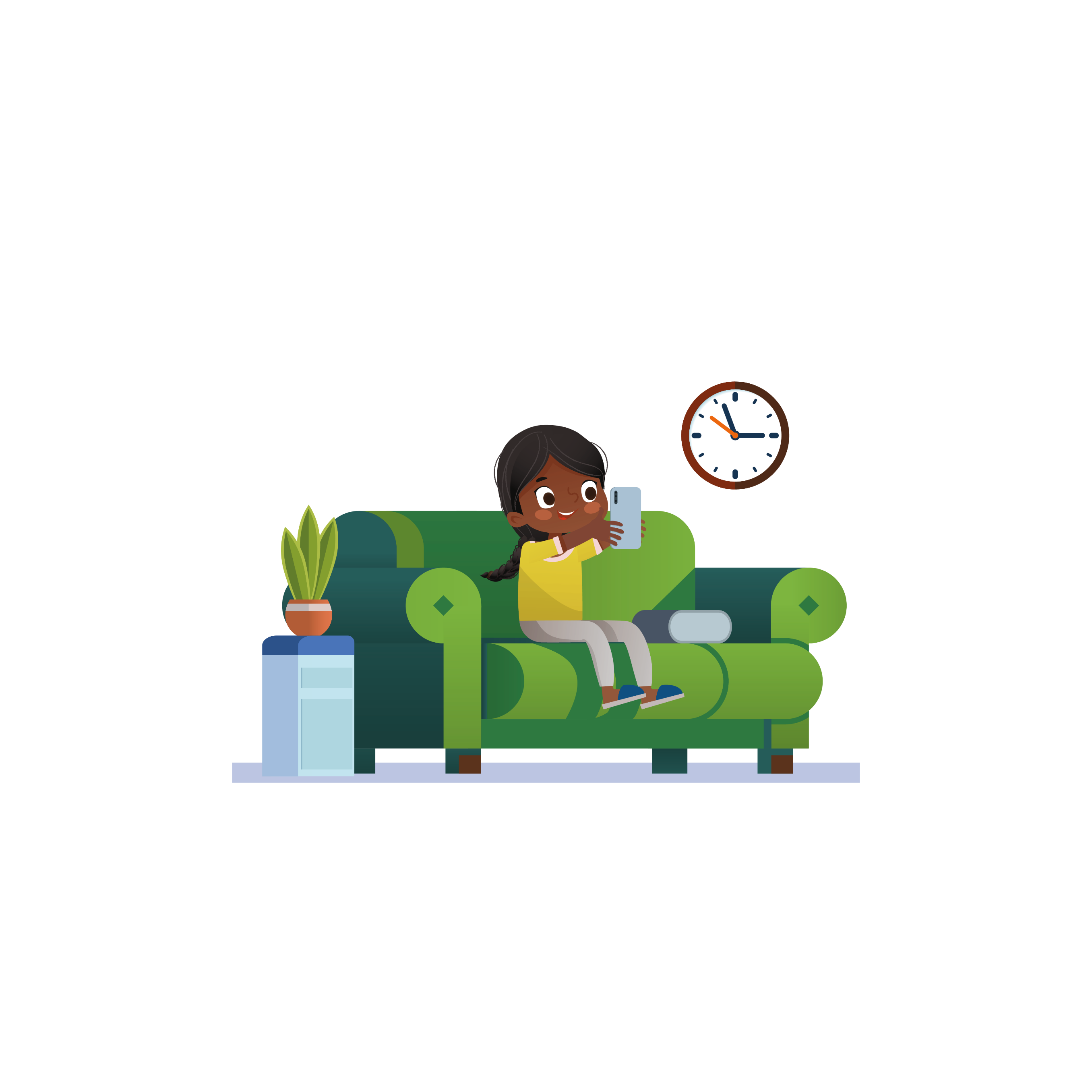 社交网络
分享图片
给人和地方贴上标签
谈论你的一天
与朋友保持联系
互联网上的东西并不是真的只是我们自己的！
1
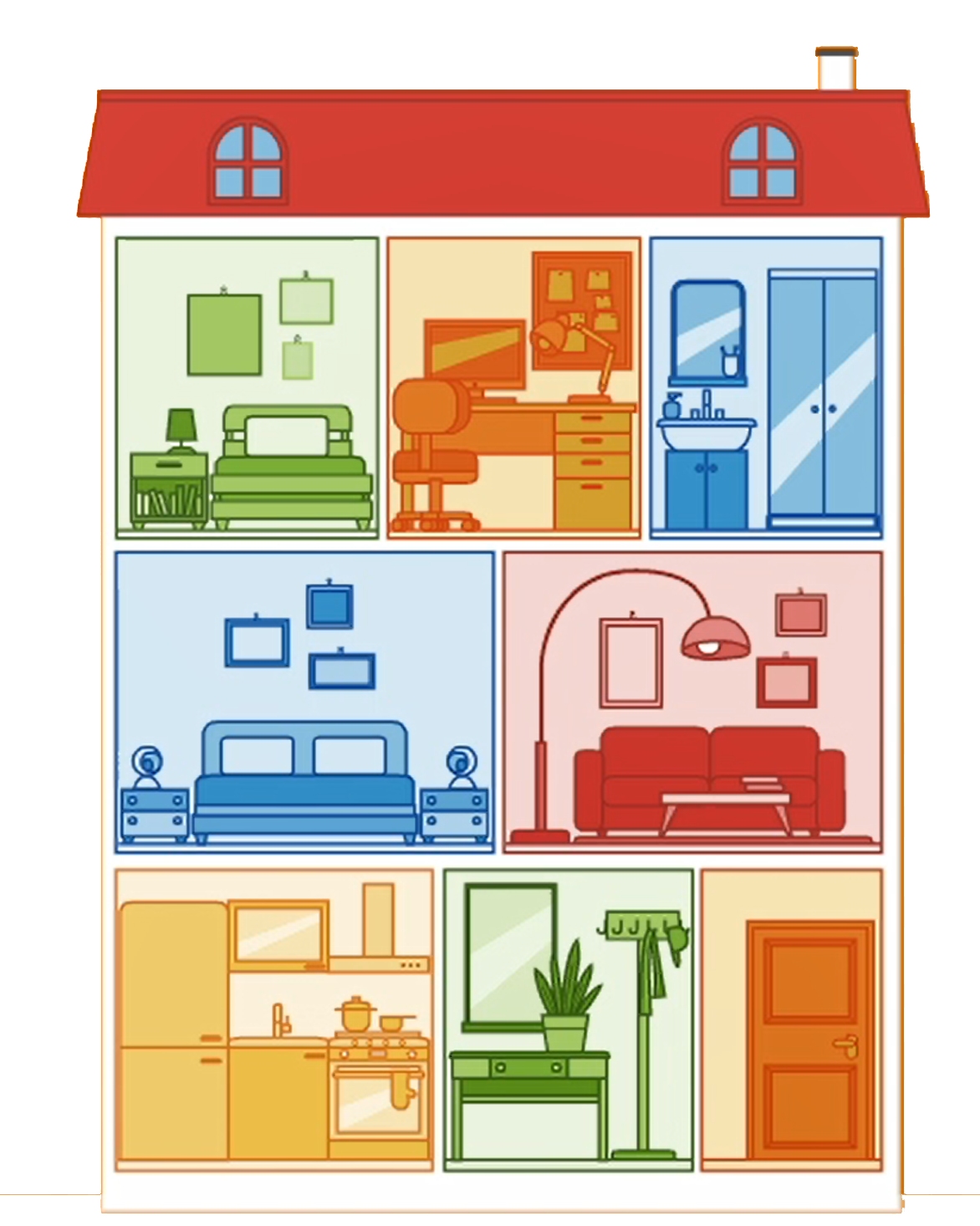 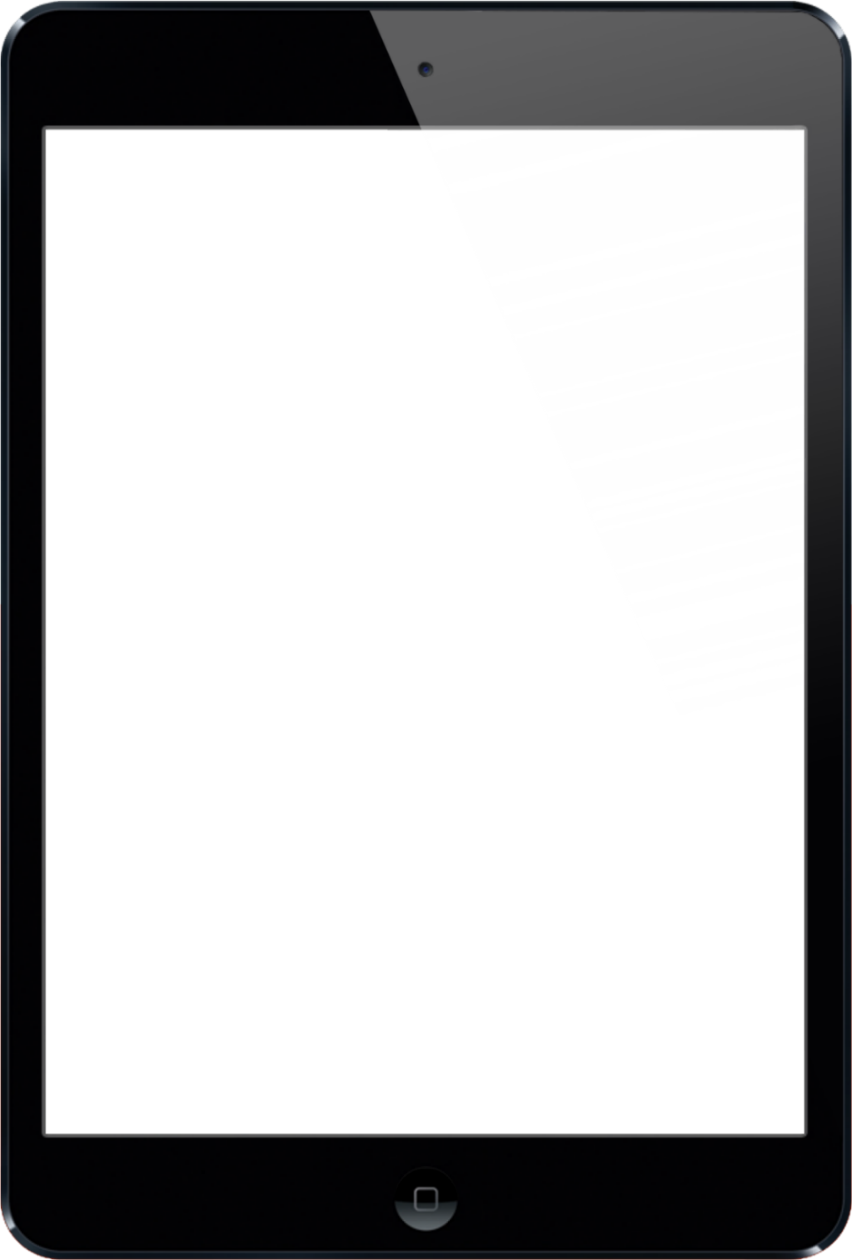 将你的个人资料设置为“私人”
2
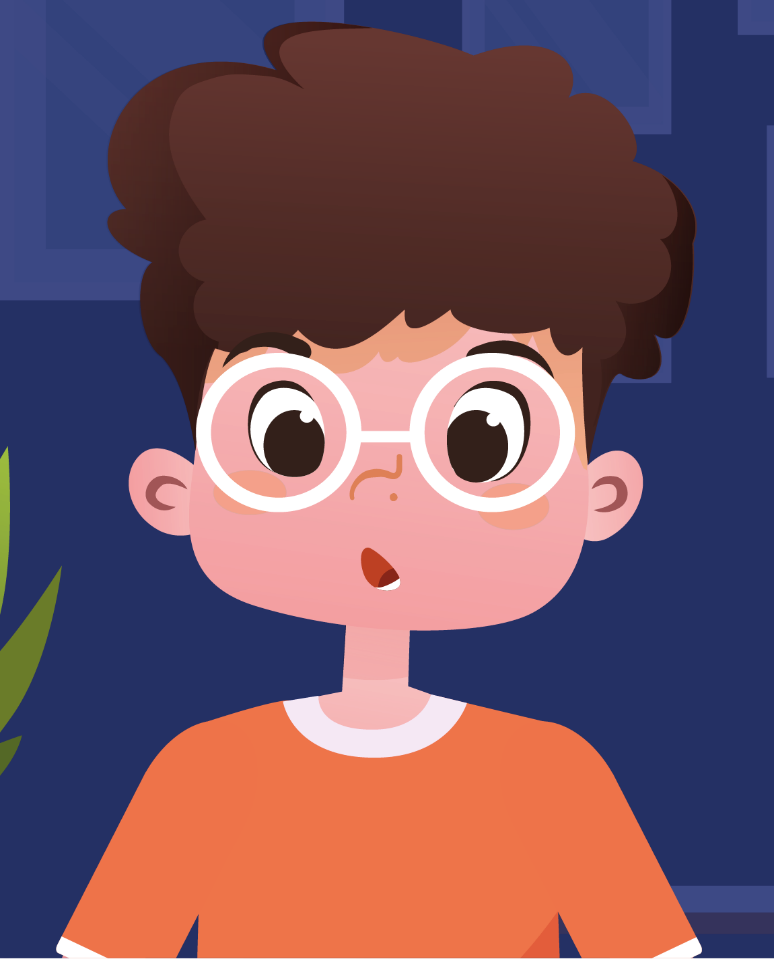 只接受朋友的请求，并只与你自己认识的朋友聊天
3
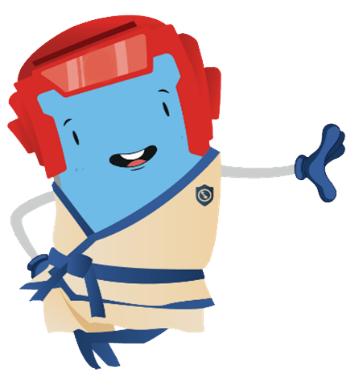 在发帖前要考虑清楚，
只分享你认为合适的内容
4
尊重你的朋友的隐私，并确保他们也尊重你的隐私
社交网络并不适合每个人……
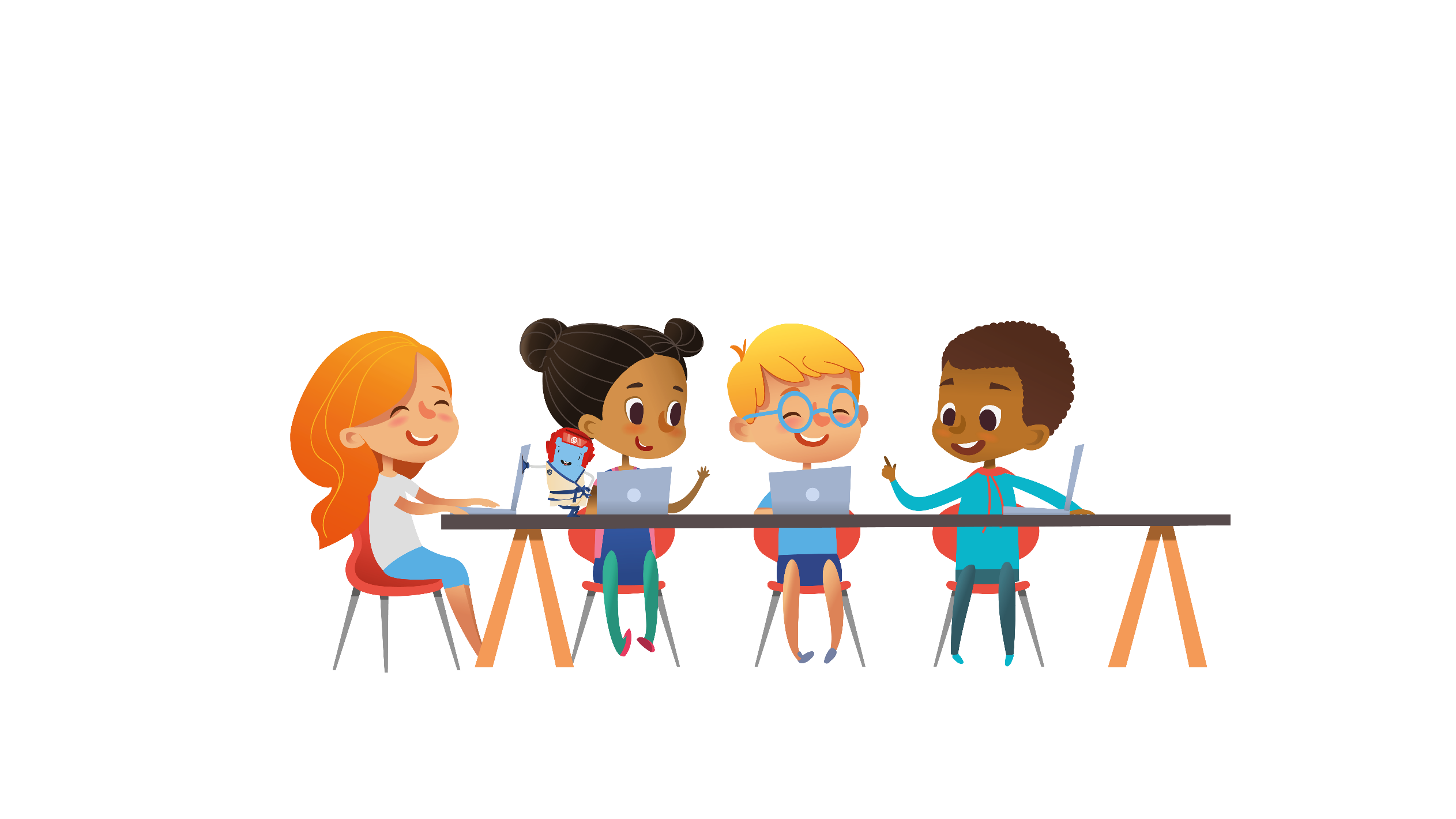 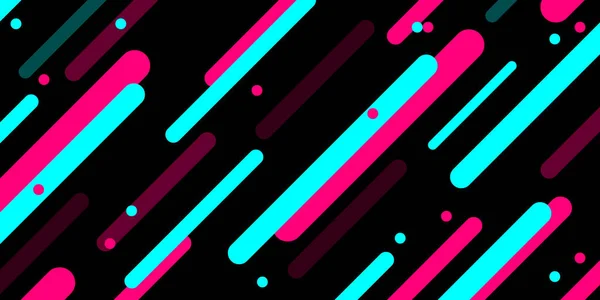 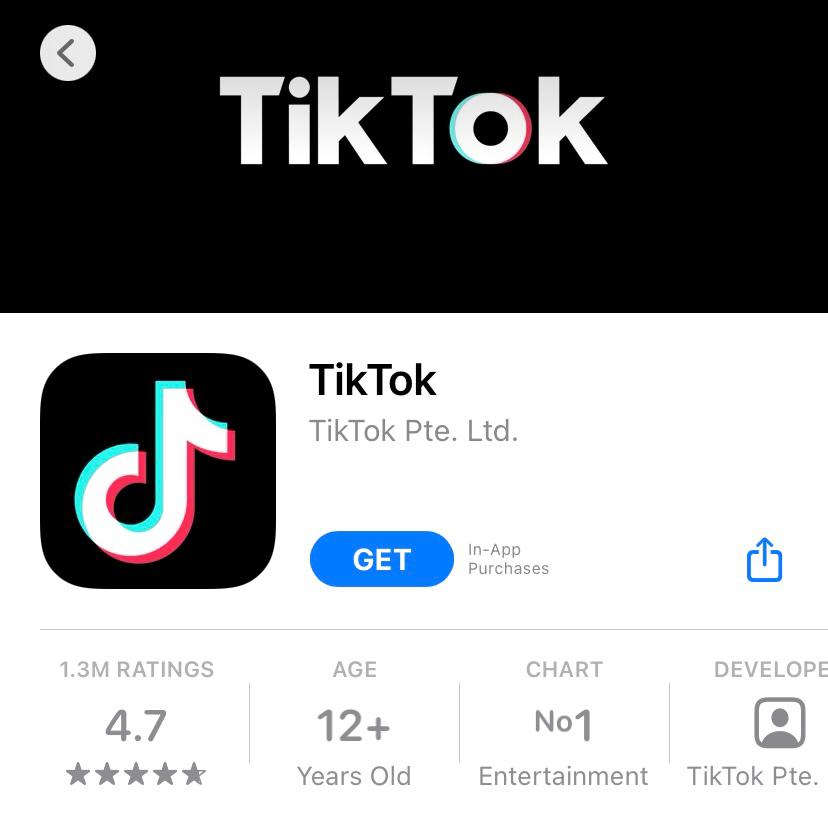 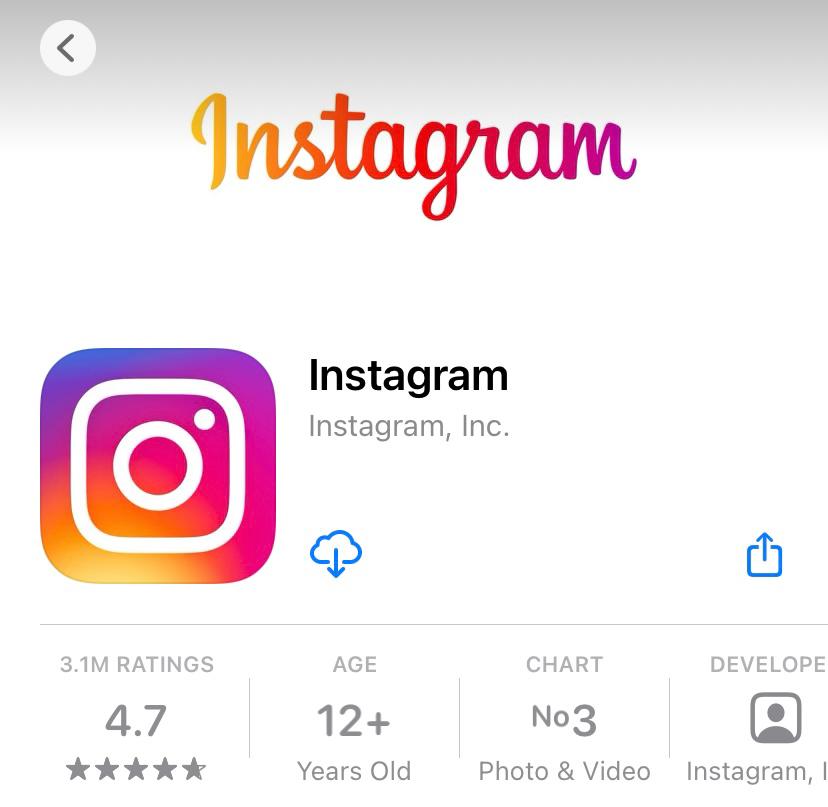 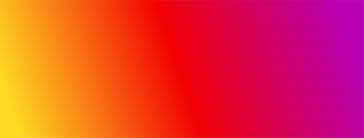 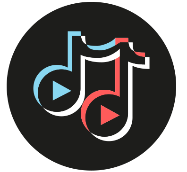 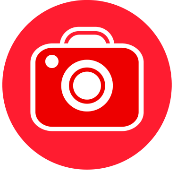 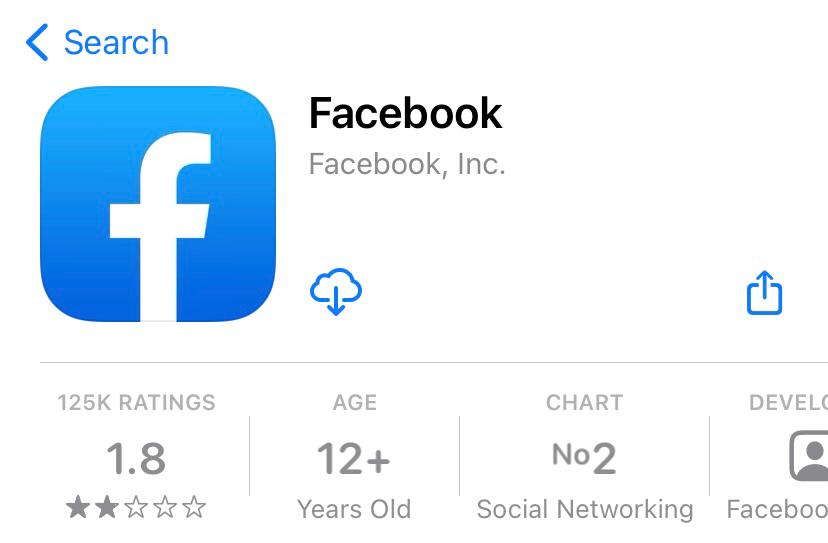 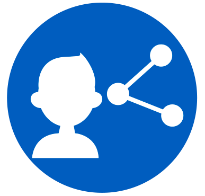 ……如果你看到让你感到不舒服的东西，
请和成年人谈一谈。
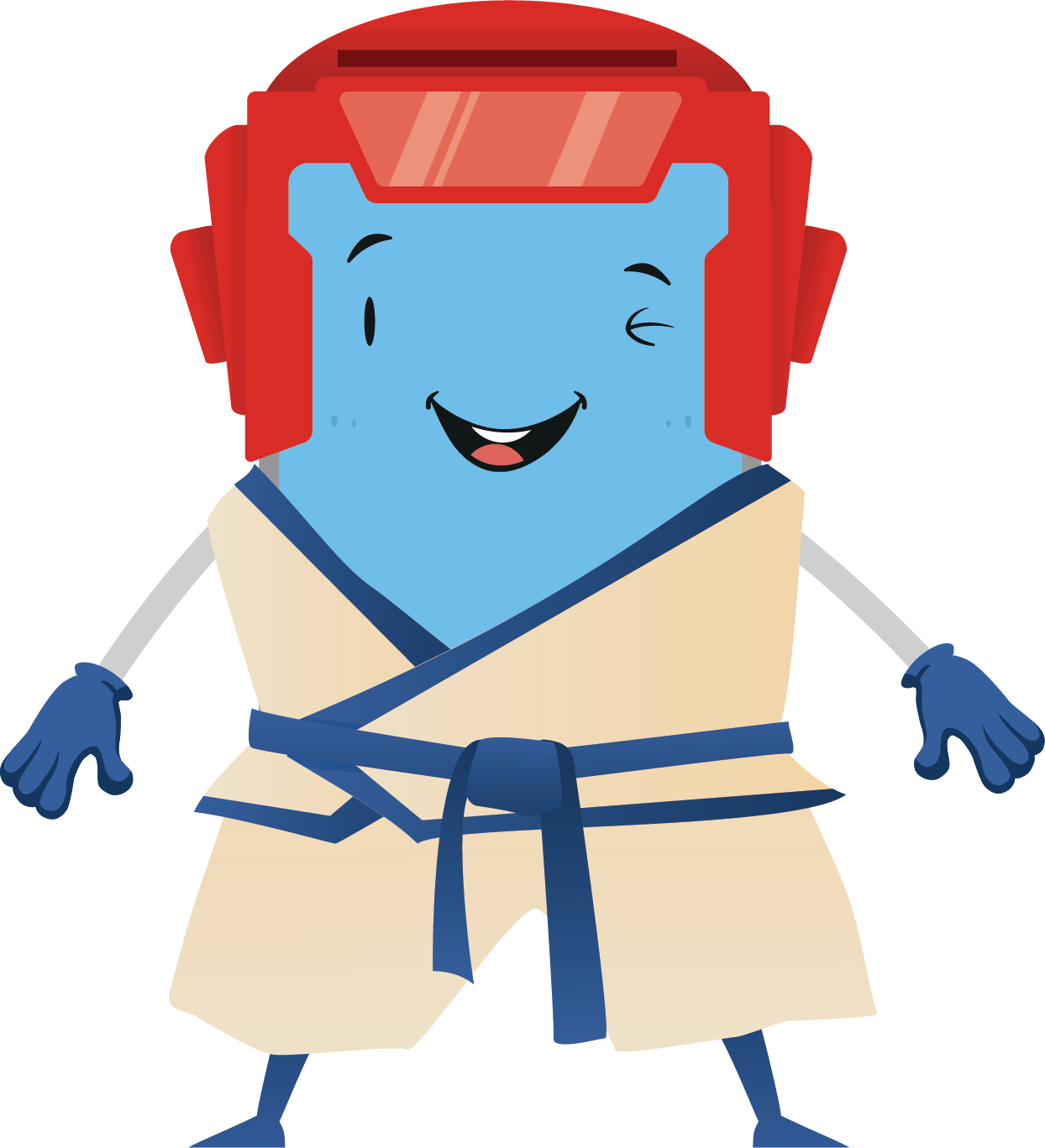 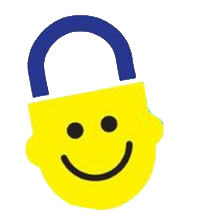 再见www.itu-cop-guidelines.com
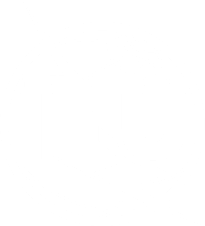 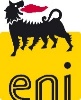 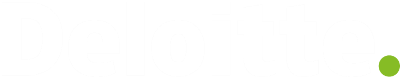